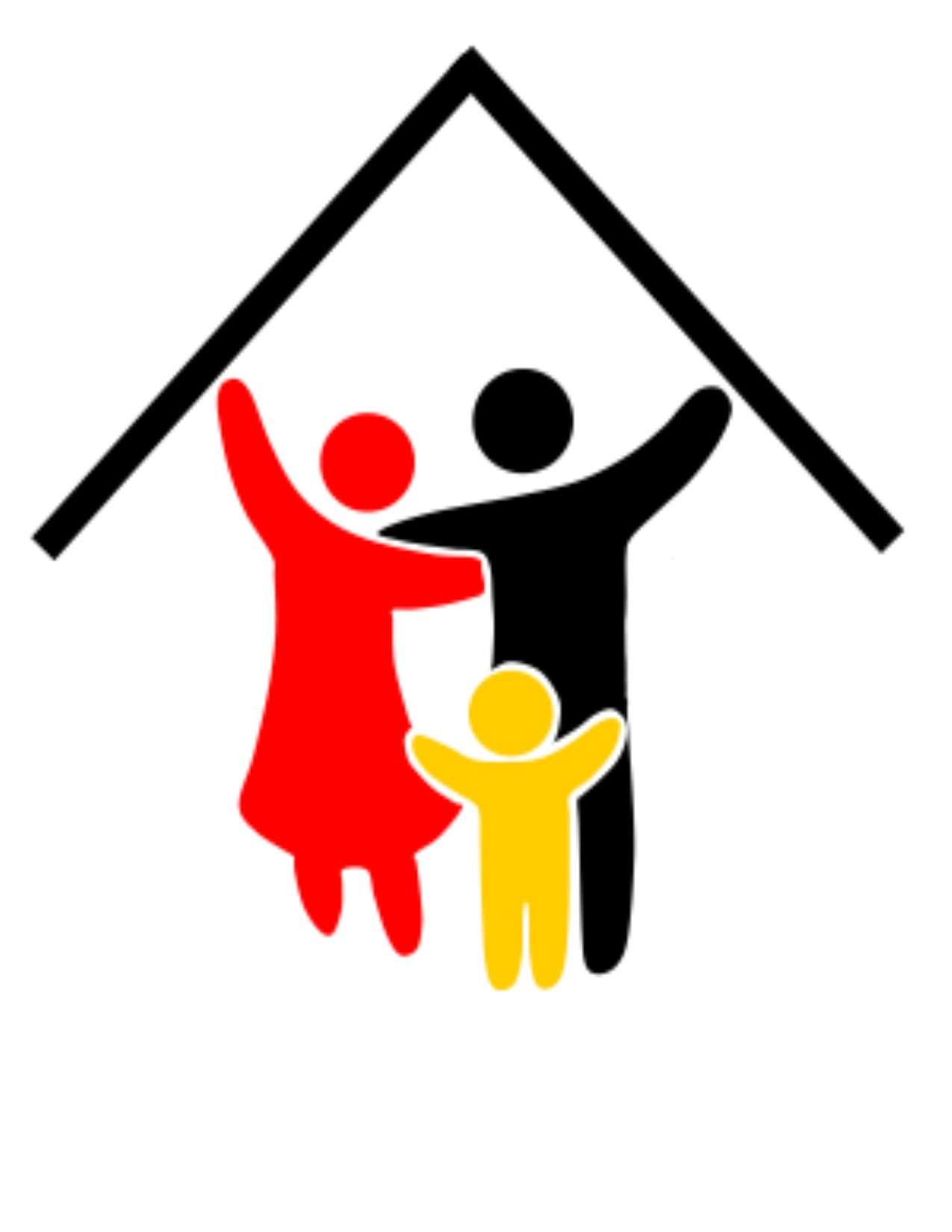 Co-Creating a MD Home Visiting Research and Evaluation Agenda
Allison West & Kelly Bower

MD MIECHV Conference
Ocean City, MD 
2018
Welcome!
Evaluation is like ______________________ because…
Objectives
Explore understandings about the purpose of evaluation
Brainstorm potential research and evaluation questions
Describe ways for stakeholders to be involved in a partnership process for research and evaluation process in MD home visiting
Resources for Research and Evaluation
Funding opportunities vary…
Call for proposals vs. investigator initiated
Specific vs general topic areas
% of funds for direct service vs. evaluation
Examples:
MIECHV formula funds
MIECHV Innovations funds
Investigator- and/or community-initiated grants
Evaluation Promotes Learning
An opportunity to learn…
What you do (processes and activities)
Impacts of your work on families (outcomes)
WHY and HOW desired outcomes are achieved
WHAT works for WHOM?

Can also help… 
REFINE program goals
IMPROVE service quality
Meet standards and requirements for accountability
Evaluation is a Process
Evaluation is a Partnership
Partnerships among stakeholders in all phases of the process yield the most useful results!
Partnership
Evaluation is a Partnership
Stakeholders include:
HV staff
Families
Evaluators
Administrators
Others?
Partnership
You are a part of something bigger!!
National MIECHV learning agenda aims to continually improve program performance by… 
Applying existing evidence about what works, 
Generating new knowledge, and 
Using experimentation and innovation to test new approaches to program delivery.
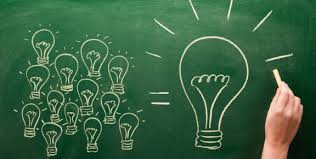 What can we evaluate?
Types of Evaluation Questions
Questions about long-term child and family outcomes….examples:
Are families enrolled in home visiting more likely than families who are not enrolled in HV to have recommended immunizations?
How effective is home visiting in promoting safe sleep?
Types of Evaluation Questions
Questions about short-term outcomes….examples:
How do families experience the process of enrollment?
Does motivational communication improve family engagement in visits?
How satisfied are families with home visiting services?
Types of Evaluation Questions
Questions about program strategies…
What are programs doing to address unstable housing?
Does training in reflective supervision improve family retention? 
When added to HV services as usual, do depression support groups improve maternal mental health?
Types of Evaluation Questions
Questions about local, organizational, and family context…
Are adequate mental health services available in our community for families who screen positive for depression?
How confident are staff in their ability to work with families with substance exposed newborns?
Of all families currently enrolled in MD HV, how many have unstable housing?
Activity!!
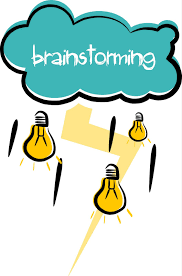 Brainstorming Evaluation Questions
1. On your own, brainstorm questions YOU have about:
Short- and long-term outcomes
Service delivery strategies
The communities and families you serve
Anything that you think may improve family outcomes!
	Write each idea on an index card, in question form

2. In groups of 2-3, share your ideas
3. Select 2 ideas from your small group to share with the large group
Be Sure to Consider Feasibility
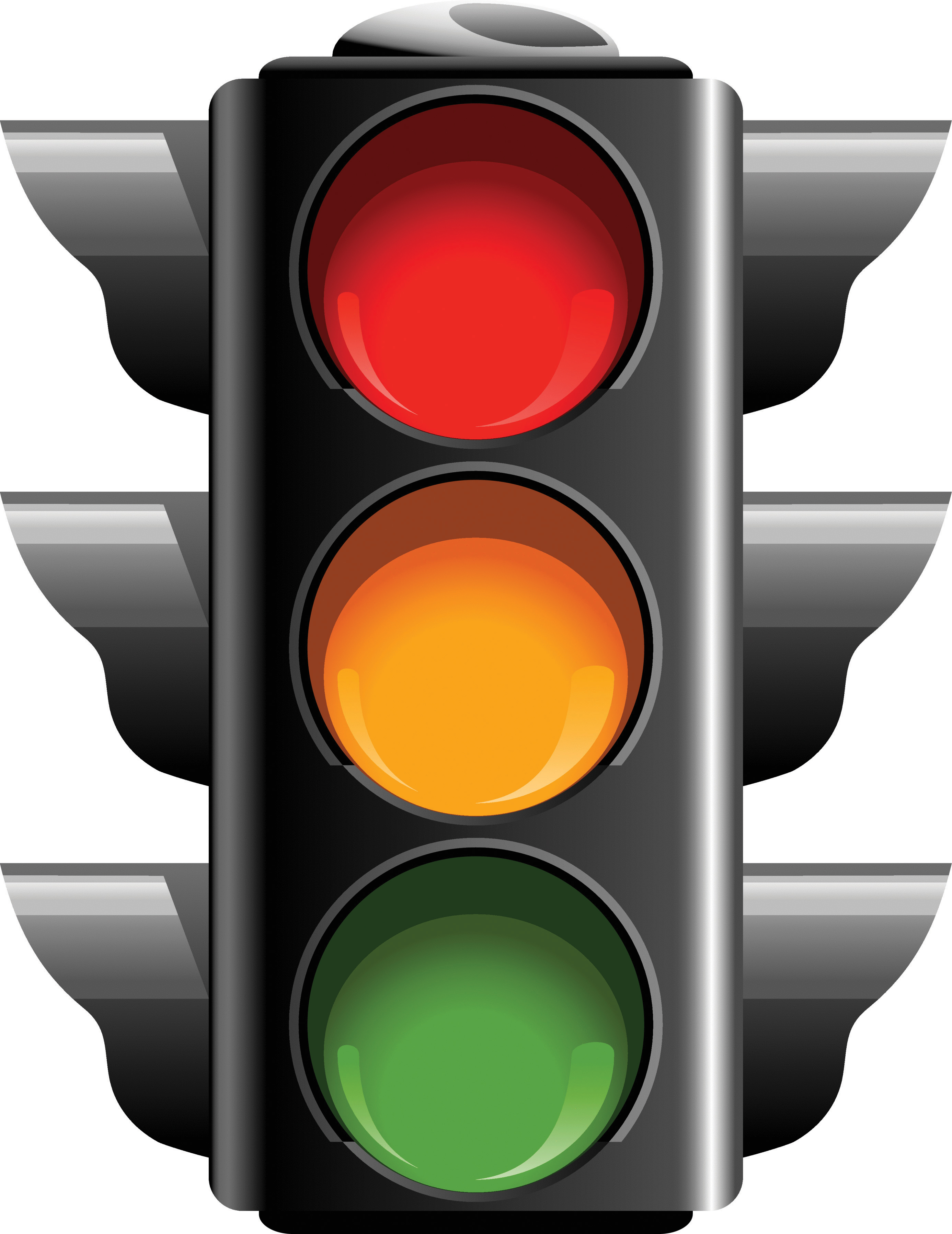 Developing a Partnership Process for Research & Evaluation in Maryland
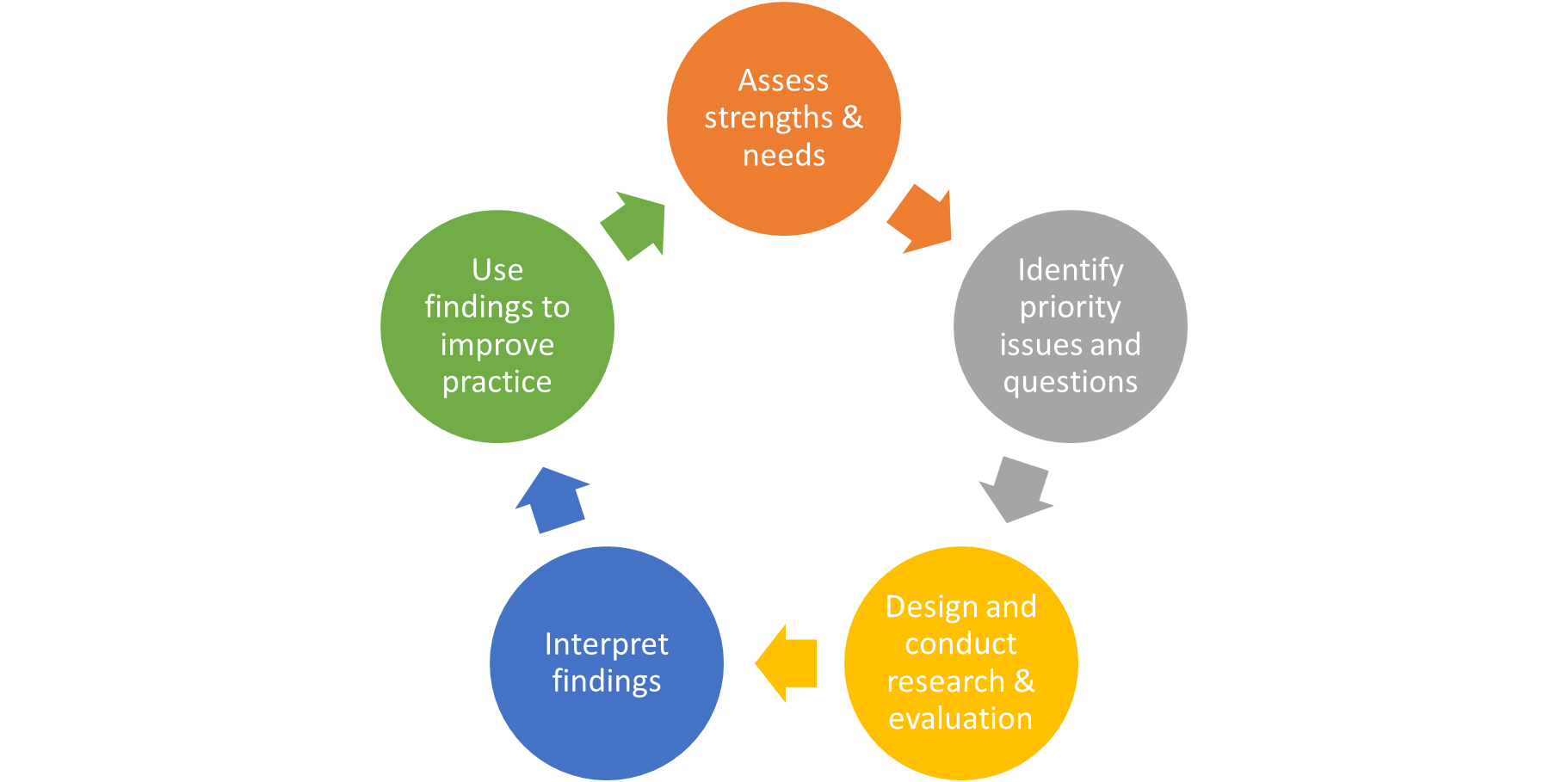 In what ways do YOU want to be involved in home visiting research and evaluation?
Where in the process?
How? Consider mode, format, communication, etc.
How can we best achieve state-wide representation in the evaluation process?
How and to whom should evaluation findings be communicated?
Partnership
Final Thoughts?
Feel Free to Contact Us
Allison West, PhD
Assistant Professor
Johns Hopkins Bloomberg School of Public Health
awest25@jhu.edu 
P: 443-287-6317
Kelly Bower, PhD, RN
Assistant Professor
Johns Hopkins School of Nursing
kbower1@jhu.edu
P: 410-502-0654